Mingo County SchoolsMathematics
2018-2019
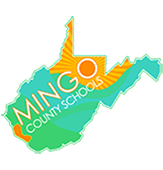 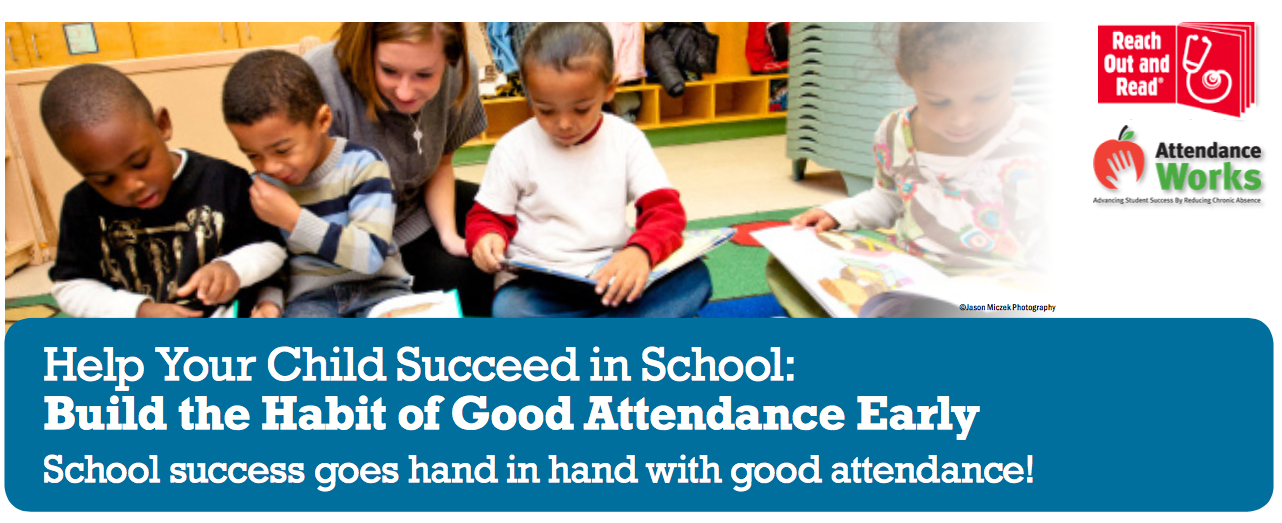 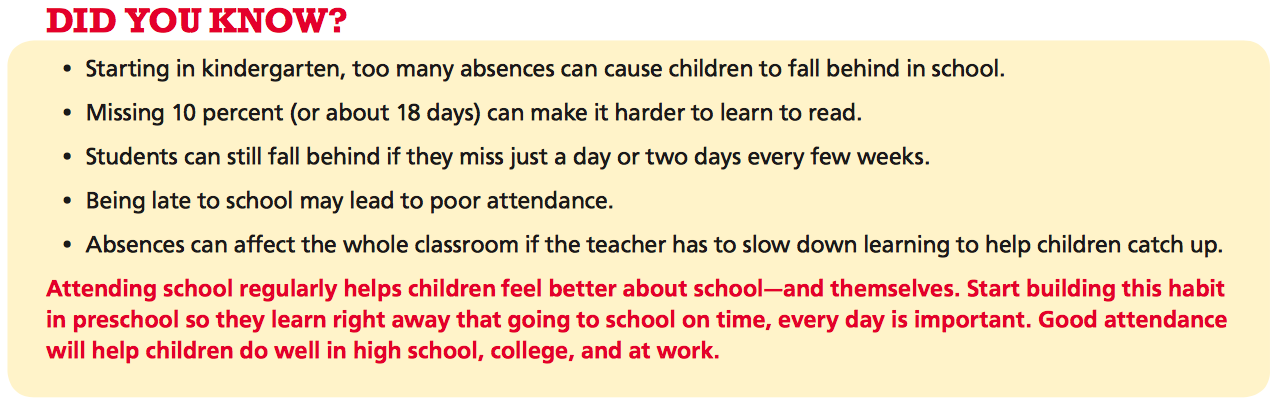 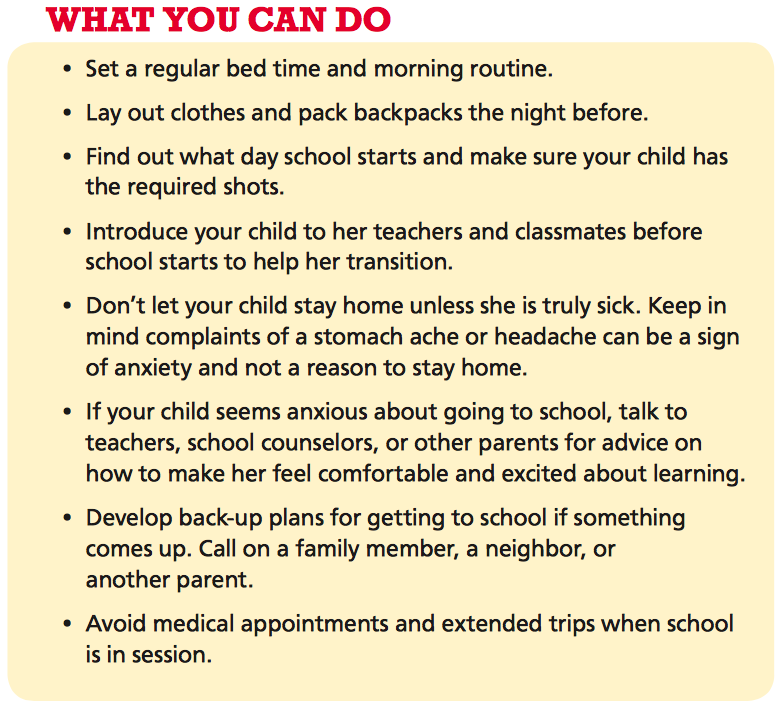 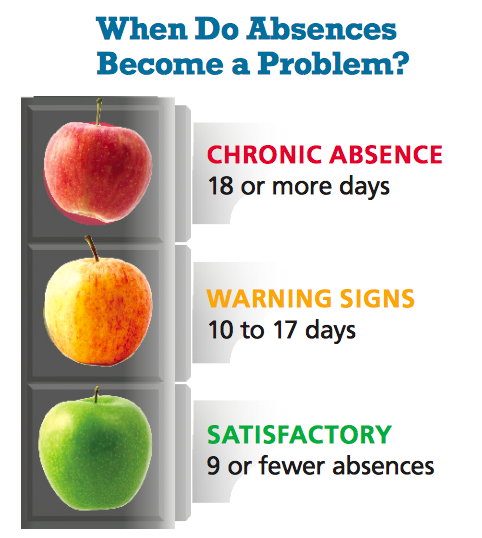 Instill a Love of Math!!
Make math REAL and meaningful by pointing it out in the world around you
Newspaper:  statistics (especially sports!), graphs, charts, surveys
Banking:  interest rates, stock market, paying bills
Shopping:  unit rate, sales tax, coupons, sale price, better deal
Cooking:  measuring, doubling, halving, time
Building: measuring, geometry, cost of materials
Estimating:   EVERYTHING
Playing games:  board games, card games, puzzles, logic problems, and brain teasers
AVOID TALKING NEGATIVELY ABOUT MATH
Wendy’s Soda Machine
The Coke Combinations Alone…
Grades K-8Pearson enVisionmath 2.0
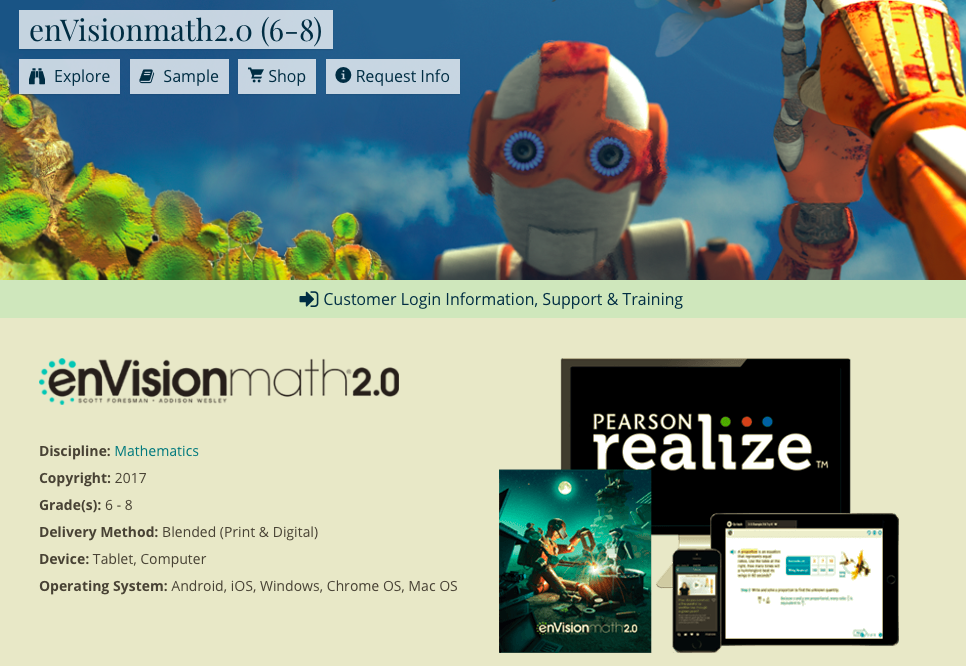 Pearson enVisionmath2.0
Practice Buddy                             Math XL for School   Grades 3-5                                       Grades 6-8
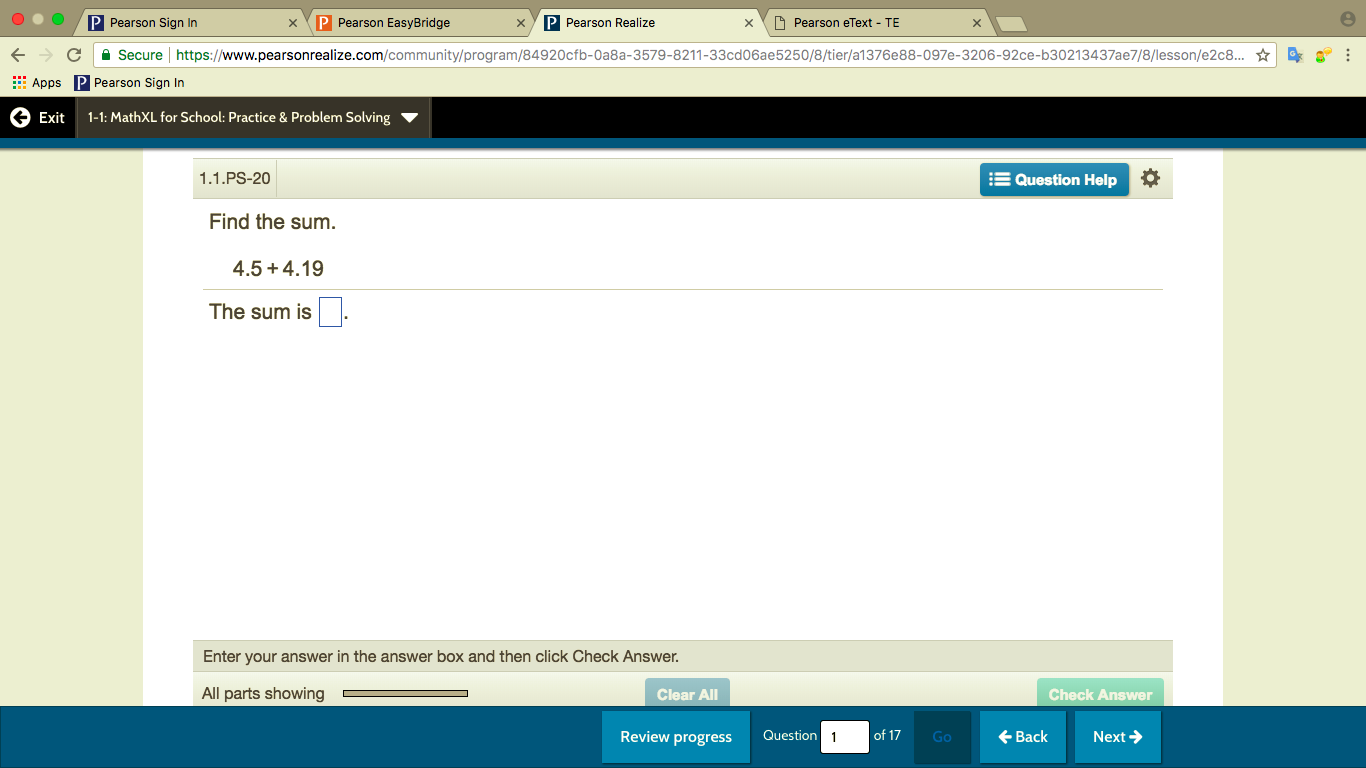 Adaptive Homework & PracticeGrades 3-8
3-8
On-line video tutorial:  Bounce Pages app
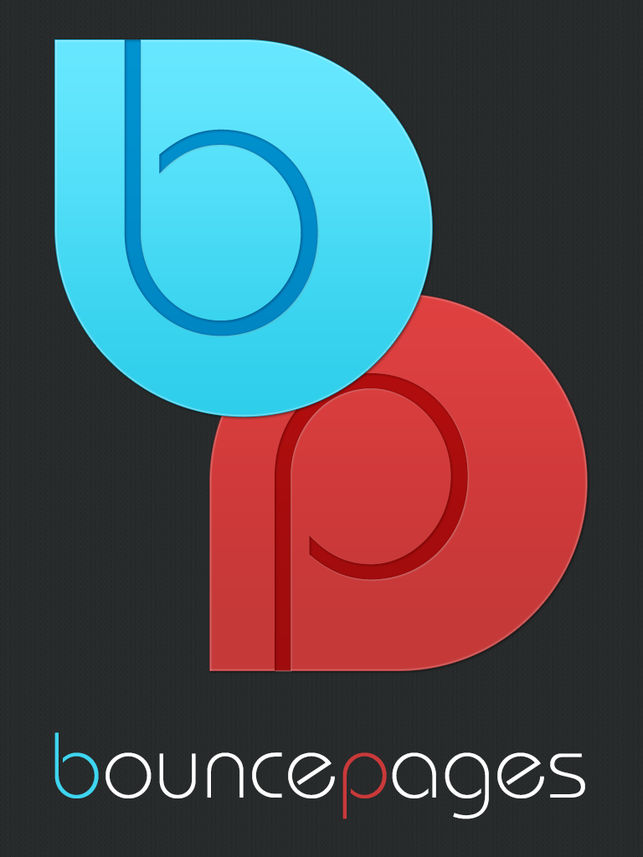